Intro to:Data Driven Instruction
Do Now
DO NOT turn over until the timer has started!


Directions: You will get 3 minutes to complete as many logic puzzles as you can on the back of the sheet.  Write down the answer to each puzzle inside the box.
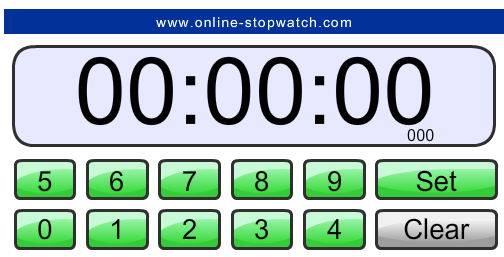 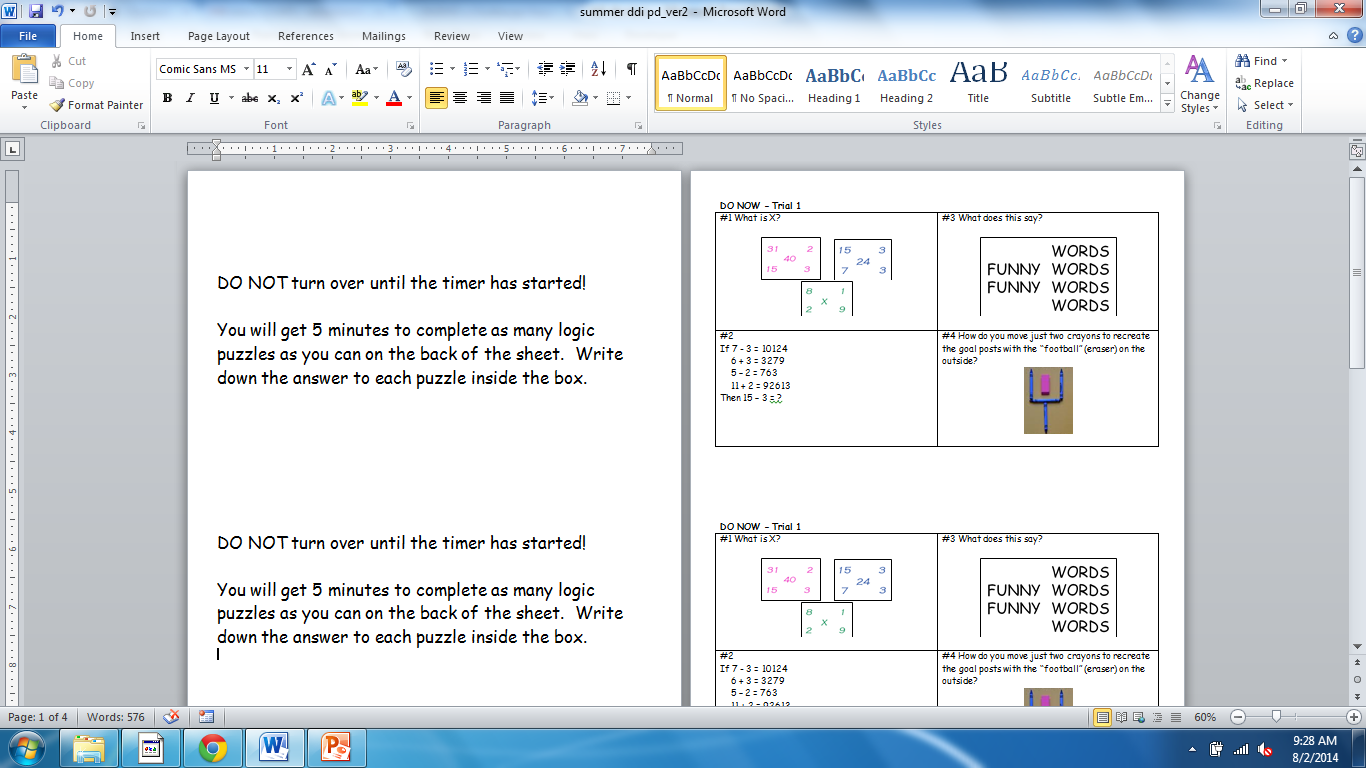 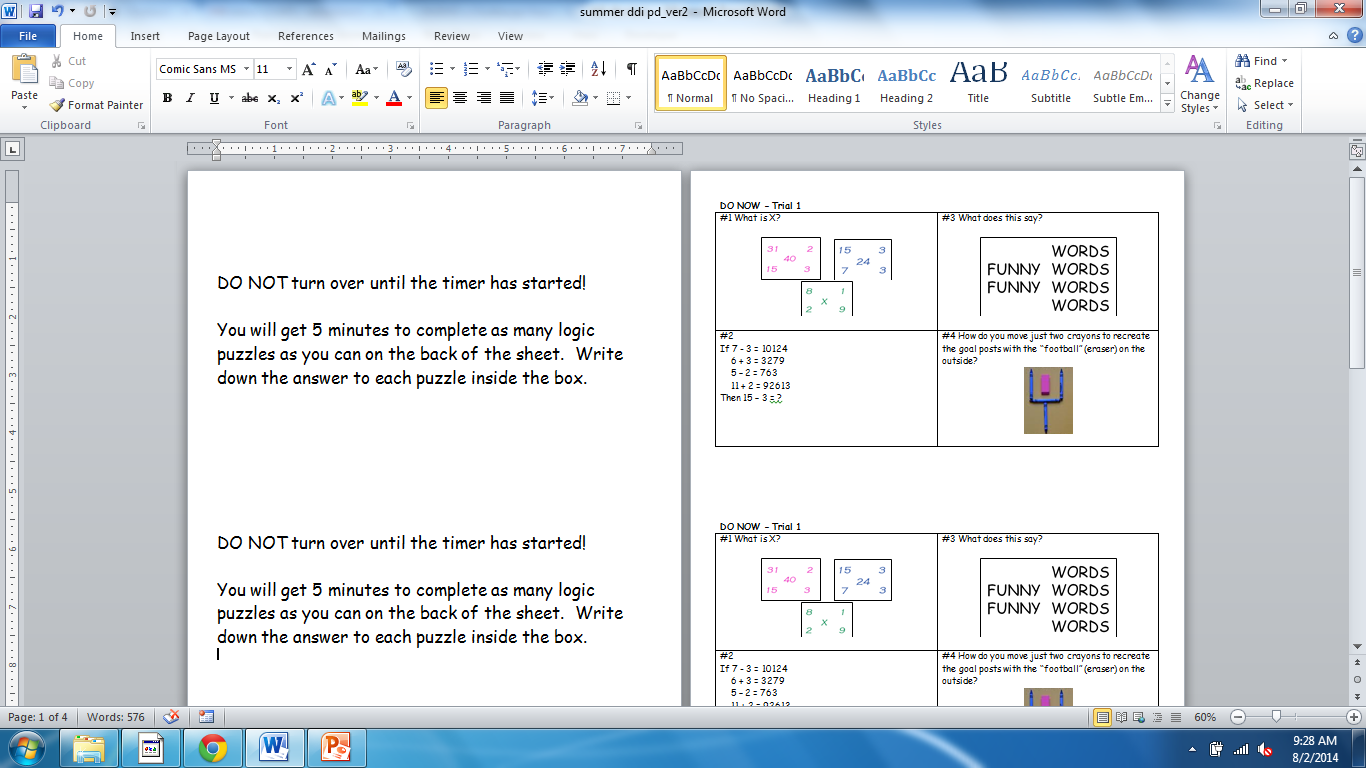 Questions?
Correct Trial 1
Now we are passing out the Hints.

Directions: You will get 5 minutes to use the Hints and discuss with your table groups in order to fill out more of the boxes correctly.
Now, check your answers:
#1) 60
#2) 183612
#3) Too funny for words
#4)
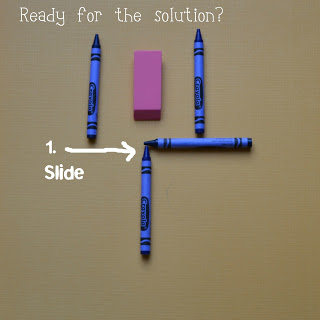 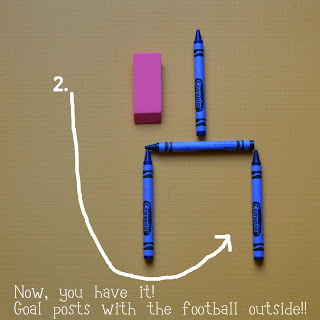 Trial 2
Now you will get a 2nd chance to re-take the Logic Puzzle Challenge.

Directions: You will get 3 minutes to complete the NUMBERS YOU GOT WRONG.  Write down the answer to each puzzle inside the box.
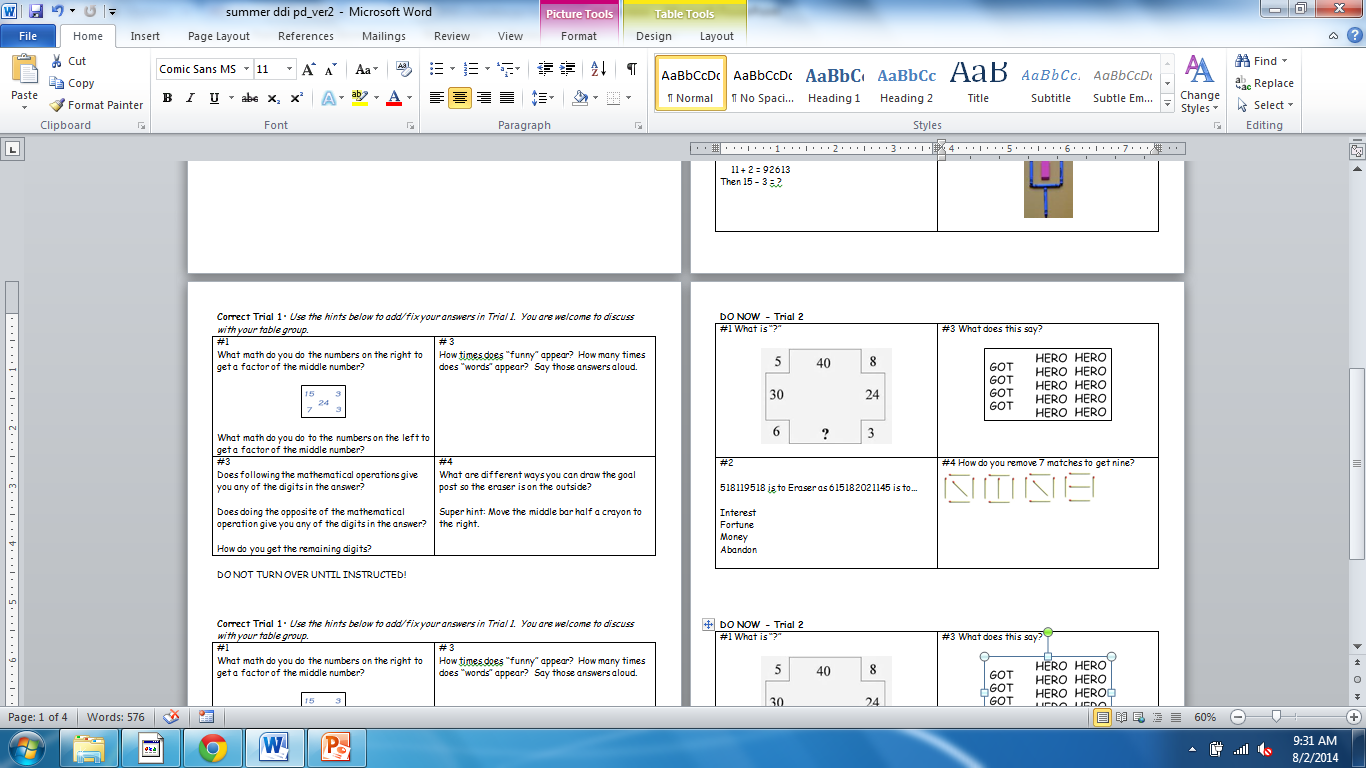 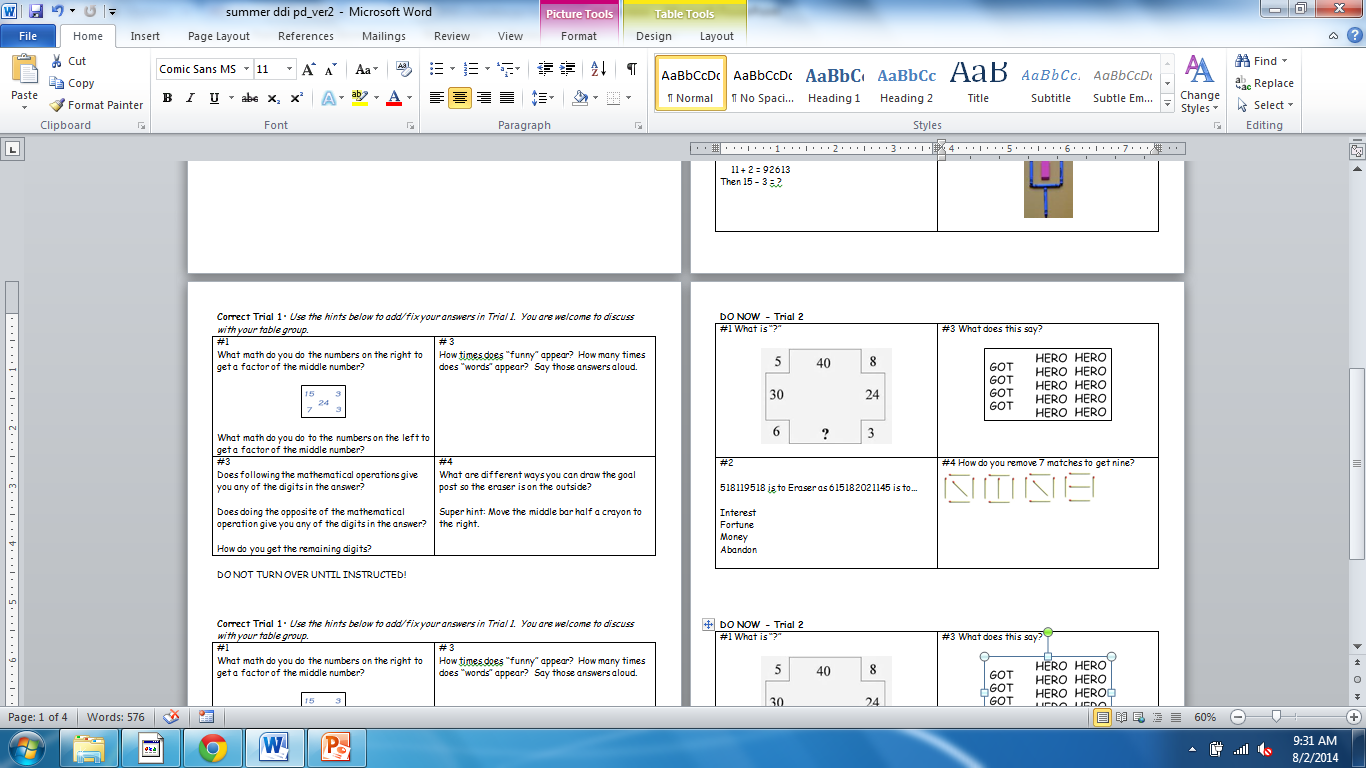 Check Your Answers
#1) 18
#2) Fortune
#3) Forgotten Heroes
#4)
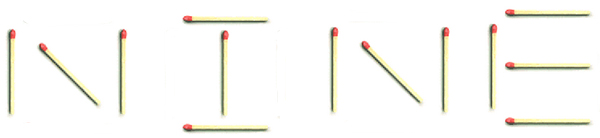 How does this Do Now mirror DDI?
Trial 1 = first assessment
Correcting = quiz corrections, reteaching based on data
Trial 2 = MODM
Introductions (7 min)
Share out answers to the following questions with your team. Person with closest birthday starts first. Then go clockwise.


What is your “tale of excellence”?
What are you most concerned about in teaching this subject?
What are you looking forward to while working in this department?
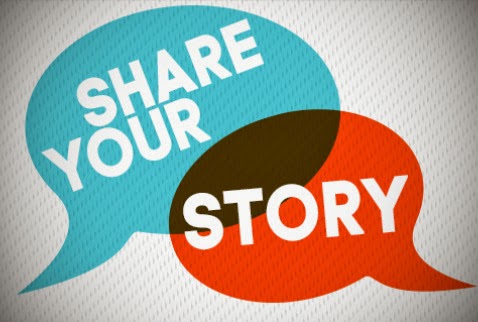 Today’s Objectives:
TWBAT understand the purpose and importance of Data Driven Instruction (DDI) as demonstrated by live poll results at end of presentation.
TWBAT learn how Data Driven Instruction (DDI) will be implemented across Locke during the 2014-2015 school year!
Data Driven Instruction
PROMPTS:  How does this quote:
…inform your planning and instruction as a teacher?
…relate to the “Do Now” activity?
“Effective instruction is not about whether we taught it. It’s about whether the students learned it.”
PAIR-DISCUSS:
Partner A: answer #1 (one min)
Partner B: answer #2 (one min)
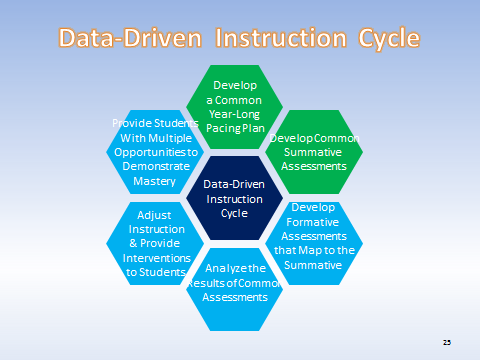 Data Driven Instruction
Definition:

Data Driven Instruction (DDI) is a collaborative process that refers to the teacher’s use of assessment data in order to determine if his/her classroom instruction leads students to improve or regress in specific academic skills.  DDI allows teachers to determine their instructional next steps and identify which students who are in need of intervention.
[Speaker Notes: http://www.uncommonschools.org/our-approach/thought-leadership/driven-by-data-book-paul-bambrick-santoyo
 
Or
 
How It Works at Uncommon
Teachers and leaders get extensive development in the keys of Driven by Data:
Assessments
Analysis
Action
Culture
Teachers have rigorous assessments that drive great teaching, and they do deep analysis of interim assessment results to make in-course corrections that guarantee higher student learning results.
Leaders receive training in how to lead effective assessment analysis meetings and how to put in place a productive data-driven culture that defines a higher bar for rigor for all students. All of this is embedded within a strong instructional leadership model that includes observation and feedback, curriculum planning, and leading professional development.]
Keys to Data-Driven Instruction
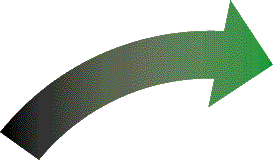 2. Analysis
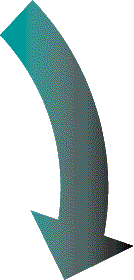 1. Assessment
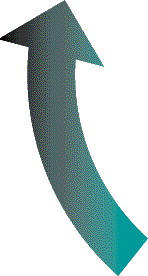 Data Driven Instruction
3. Action
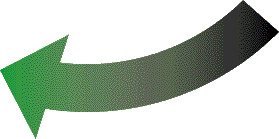 4. Systems
Leverage Leadership (p. 25)
Keys to Data-Driven Instruction
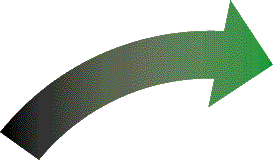 2. Analysis
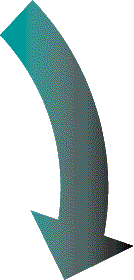 1. Assessment
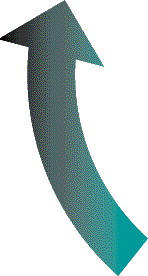 Data Driven Instruction
3. Action
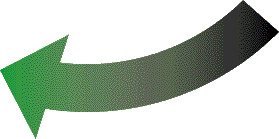 4. Systems
Leverage Leadership (p. 25)
[Speaker Notes: Two teachers run into each other in the parking lot-

Teacher (A) “how’s your year going so far?” 
Teacher (B) “Not too good, I’m only teaching 3 units since kids came in really low this year.

Teacher (A) “I feel like our diagnostic data is similar and I’m still teaching all 8 units because I want to make sure I give students opportunity to master all that is required”
Teacher (B) “Really? So that means you’ll be ahead of me all year and it will impact our ability to collaborate and ensure an effective Data Driven Instruction culture”
Focus: Understand that teachers need to be on the same page for this process to function]
Keys to Data-Driven Instruction
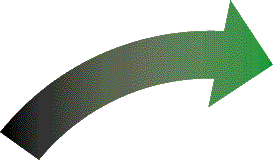 2. Analysis
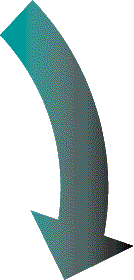 1. Assessment
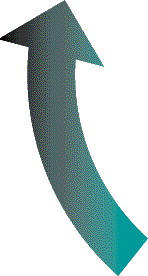 Data Driven Instruction
3. Action
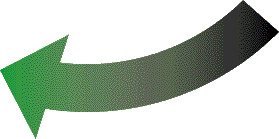 4. Systems
Leverage Leadership (p. 25)
[Speaker Notes: Lead Teacher: Melody
Collaboration day (Tuesday). Teacher meets with Subject Level Team. Shares data with team, team analyzes data on standard-by-standard level.
“What are you noticing about your students performance?”
Luis is struggling with fractions.
What I am teaching is not enough to get students over the bar.
Lead Teacher says: so what happens when they hit something they don’t understand.
Teacher: Thinks of another way to teach fractions.
With assistance and team and Lead Teacher assesses whether the new strategy will be effective.
LT will be explicit when we explain fractions: students will have a clear sense of what strategies to use on complex texts and how to put them into place.
Teacher nods and agrees “We can do this next week”
Team will help her make a plan.

“Determine where students are struggling and why”]
Keys to Data-Driven Instruction
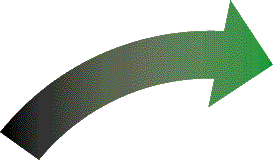 2. Analysis
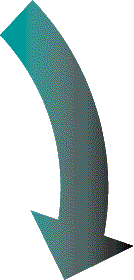 1. Assessment
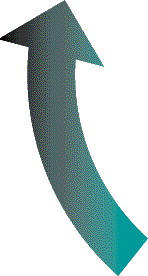 Data Driven Instruction
3. Action
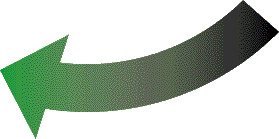 4. Systems
Leverage Leadership (p. 25)
[Speaker Notes: Teacher reteaches fractions lesson, being sure to target standards for Luis struggled with.
Luis feels more confident with fractions. Teacher administers MODM and Luis improves mastery of fractions.
Teacher high-fives Luis.

“Implement new teaching plans to respond to this analysis.”]
Keys to Data-Driven Instruction
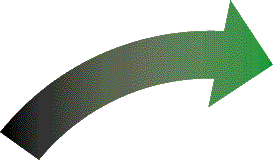 2. Analysis
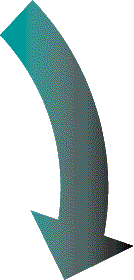 1. Assessment
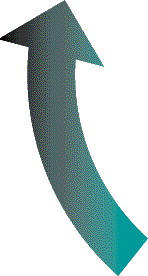 Data Driven Instruction
3. Action
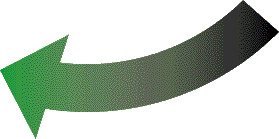 4. Systems
Leverage Leadership (p. 25)
[Speaker Notes: Subject team leaders
Formative and summative assessment

“Create systems and procedures to ensure continual data-driven improvement”]
Arrangement of Subject Level Teams
RSP- Will be their own subject-team but will support Gen Ed Subject Teams with modifying their assessments
Where we want to be
At your next DDI meeting on August 19th, subject-teams will identify goals for the following:
___% proficient or advanced on GDPS Common Unit Summative Assessments during Quarter 1 and 3 
___% proficient or advanced on GDPS Common Unit Summative Assessments for Semester 1 and 2 
In addition to working towards:
 80 Percent Pass Rate in each Class
[Speaker Notes: Goal: Increase proficiency % by 10% from last year. 
Teachers must be tracking data meticulously to ensure students are truly mastering concepts.]
Expectations (Deliverables)
Each teacher will:
develop one formative assessment each week.
administer the common summative assessment each unit.

Subject Teams will:
develop one common formative assessment per unit.
develop 3 post-summative MODMs per semester.
Example Algebra 2 Unit Plan
Formative Assessment
Formative Assessment
Common Formative Assessment
Formative Assessment
3 Post Summative MODMs will be calendared into next unit
Common Summative Assessment
Formative Assessment Guidelines
Assess material for the week.
Must be instructive (results are used to inform instructional planning).
Do not need to be lengthy. Keep in mind students are taking weekly formative assessments in every class!
Plan to integrate a focus on writing in your common formative assessments.
DDI: Subject Team Work Time11:00 am – 2:15 pmLunch (12:00 – 12:45) 
Objective:
TWBAT synthesize a semester one plan by completing this awesome checklist! 
[Speaker Notes: *check]
Admin Subject-Team Assignments
23
DDI Work Time Checklist